Copyright Information
The slides in this file are licensed under a Creative Commons Attribution license.
Feel free to use, copy, remix, transform build upon an improve the slides.
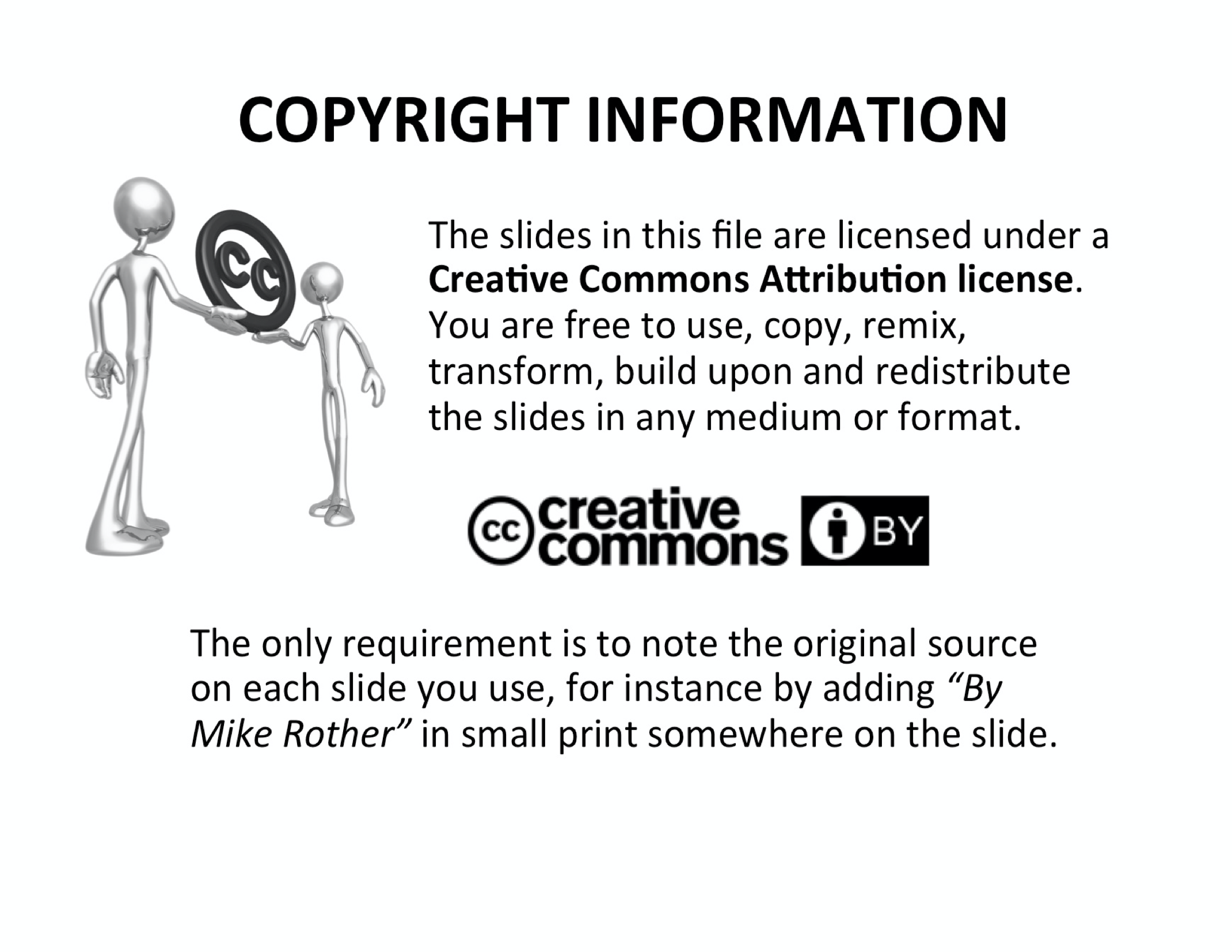 The only requirement is to note the original source on each slide you use, for instance by adding „By Tilo Schwarz“ in small print somewhere on the slide.

It would also be great if you mention www.Kata-Dojo.com somewhere in your presentation and promote it as our common platform for sharing our Kata Coaching Dojo exercises and experiences.
Text adapted from Mike Rother
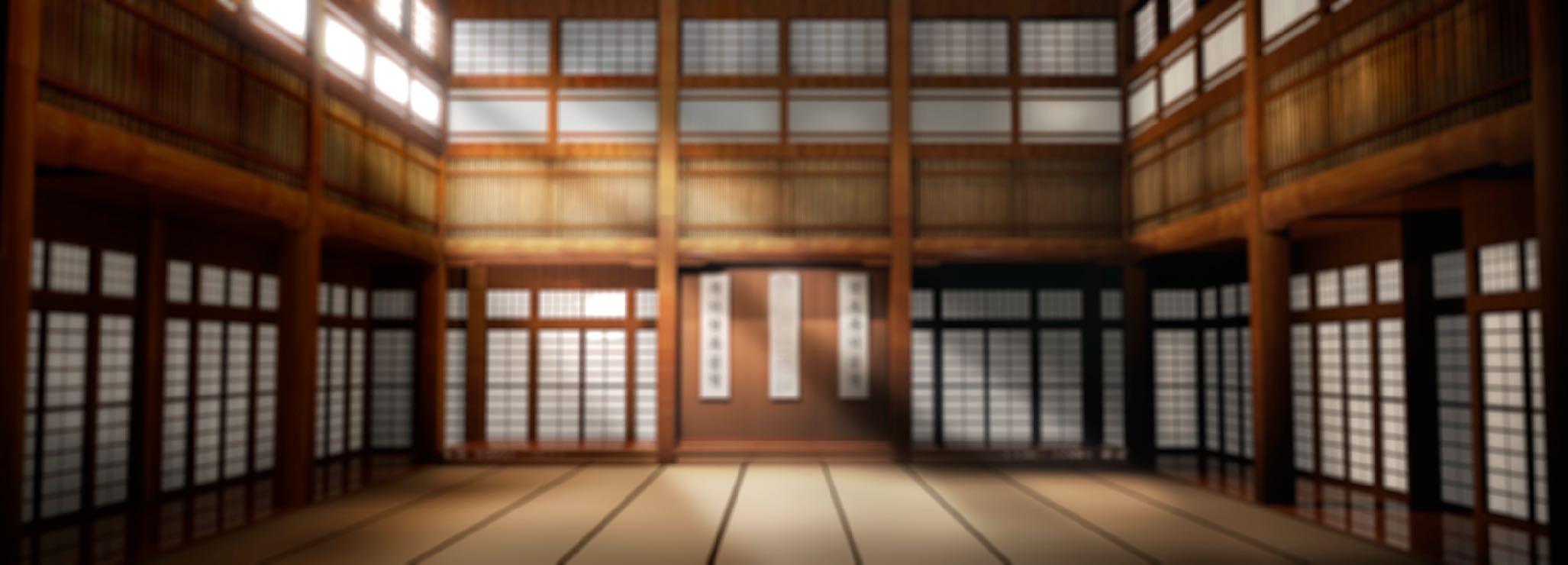 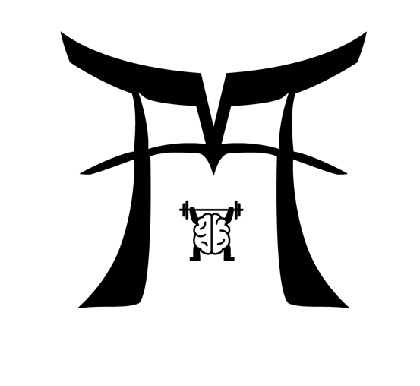 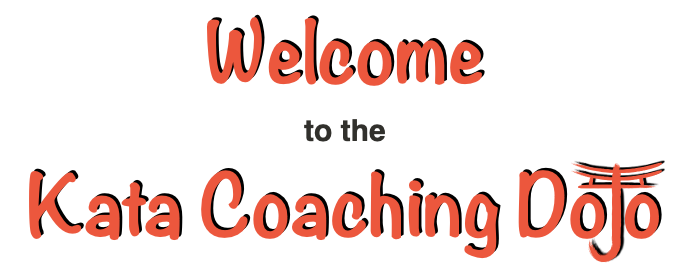 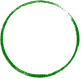 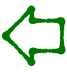 exercise
1
Start
Phase 1: Having a precise Target-Condition
Coach: What is you target condition for this process?
Improver:
My target condition is to improve the Kata Jet process.
The challenge is to reach a hit rate of 100% within 6 month. At first we aim for a hit rate of just 40%. That is already difficult enough since we can not change the distance to the target and the 500$ budget is really too small for achieving this.
My target condition is to stabilize the flight distance at 200cm ± 20cm and to reduce the cross deviation so that we hit the center with a maximum deviation to the sides of ± 20cm.
Questions for the Coach:
What is the problem with each of these answers?
What should the "perfect" answer contain?
How would you react as a coach in this situation?
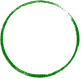 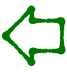 exercise
2
Start
Phase 2: Understanding Actual-Condition
Coach: What is the actual-condition now?

Improver:
We don’t hit the target precisely enough.
The hit rate is at 20%, but with this material quality that is the best possible.
During the last run only one throw was a hit, therefore we have to move the lower clips further to the back.
Questions for the Coach:
What is the problem with each of these answers?
What should the "perfect" answer contain?
How would you react as a coach in this situation?
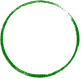 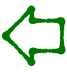 exercise
3
Start
Phase 2: Understanding Actual-Condition
Situation: The data presented for the actual-condition is imprecise.
Coach: What is the actual-condition now?

Improver:
The hit rate is at 20%. The flight distance for the last 5 attempts was like this.(show outdated data).
The hit rate is at 20%. The flight distance for the last 5 attempts in average was at 235cm.(show averaged data)
The hit rate is at 20%. The flight distance during the last 4 weeks was like this.(show pie chart)
[Speaker Notes: Make sure to have the alternative print outs for the Process Indicator (flight distance) at hand at each story board e.g. pinned to the back of the board.]
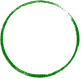 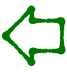 exercise
4
Start
Phase 3: Identifying obstacles precisely
Coach: Which obstacles are preventing you from reaching the target condition?
Improver:
We don’t hit the target precisely enough.
The flying distance is wrong.
Our process is not the problem. Our colleagues from the pre process should work more precisely.
Questions for the Coach:
What is the problem with each of these answers?
What should the "perfect" answer contain?
How would you react as a coach in this situation?
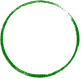 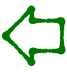 exercise
5
Start
Phase 3: Choosing on obstacle to address.
Please copy the obstacles to your obstacle storage before starting this exercise.
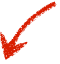 Coach: Which obstacles are preventing you from reaching the target condition?

Improver: The launching hight varies, the throwing force varies and the launching angle varies as well. Many mistakes occur when we employ students for a holiday job during the summer break. Additionally we have a bad hit rate after the annual maintenance.
Coach: Which one are you addressing now?
Improver:
I don’t know, maybe the high number of mistakes with students during their summer job.
The bad hit rate after the annual maintenance.
I’m not quite sure.
Questions for the Coach:
What is the problem with each of these answers?
What should the "perfect" answer contain?
How would you react as a coach in this situation?
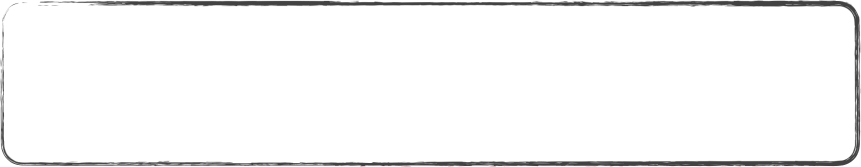 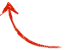 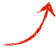 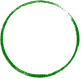 exercise
6
Reaching distance leads to 30 sec. time loss per cycle.
Draft 3 obstacle sentences for a topic you are currently working on.
Differ precisely between obstacle, root-cause and unwanted effect.
Use the following sentence structure:
„(obstacle) due to (cause) leads to (unwanted effect).“
Afterwards discuss your sentences with your team.
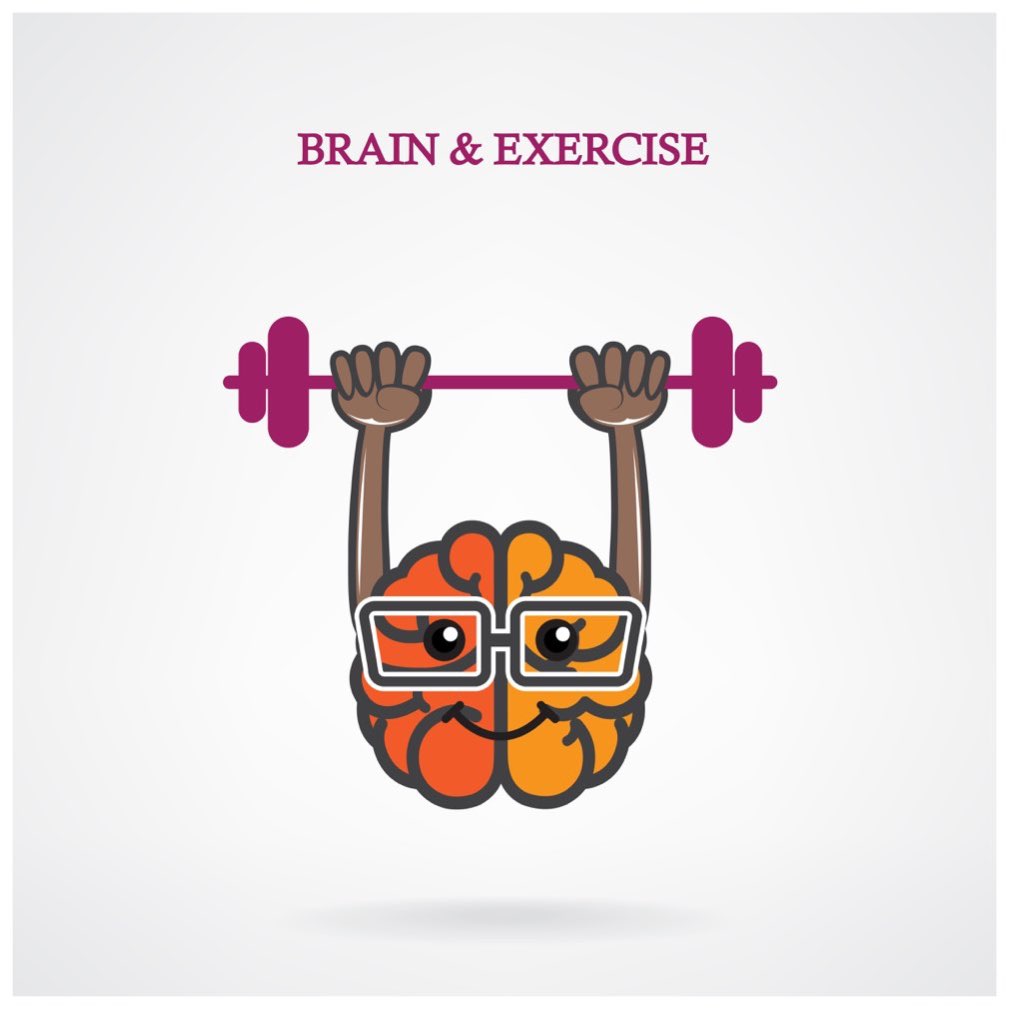 Phase 3: Make it a sentence
unwanted effect
obstacle
Workout
Sorting due to order of delivery, leads to 5 min. time loss.
Walking due to position of the fixture, leads to 47 sec. time loss.
Correction of data due to format of received data, leads to 8 min. time loss.
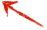 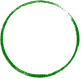 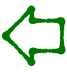 exercise
7
Start
Phase 3: Choosing one obstacle to address.
Please copy the obstacles to your obstacle storage before starting this exercise.
Improver: The launching hight varies, the throwing force varies and the launching angle varies as well.
Coach: Which one are you addressing now?
Improver:
The difference in weight on the wings that is responsible for the cross deviation. 
We have to reduce the variation in paper thickness. The purchasing team must talk with the supplier and ensure that we get good quality.
The imprecise pre-fabrication process. The pre-fabrication department folds the jet to imprecise. With this poor quality we can never hit the target.
Questions for the Coach:
What is the problem with each of these answers?
What should the "perfect" answer contain?
How would you react as a coach in this situation?
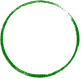 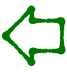 exercise
8
Start
Phase 3: Choosing one obstacle to address
„Recognizing and treating implementation obstacles“
Coach: …which one are you addressing now?
Improver:
I have to talk to the team leader to find out when I can observe the process.
At the moment this product is not produced. Therefore I can not observe the process in the next days.
I haven’t evaluated the data from the last measurement and the charts have not been updated yet with the current data.
Questions for the Coach:
What is the problem with each of these answers?
What should the "perfect" answer contain?
How would you react as a coach in this situation?
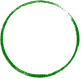 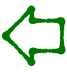 exercise
9
Start
Phase 3: Starting the Root Cause Analysis
Coach: Which obstacles are preventing you from reaching the target condition?

Improver: The launching hight varies, the throwing force varies and the launching angle varies as well.
Coach: Which one are you addressing now?
Improver:
The center of gravity is too far backward. For the next 5 throws we will move the two paper clips further to the front.
We have to increase the throwing force.
I will instruct the team members to aim more carefully.
Questions for the Coach:
What is the problem with each of these answers?
What should the "perfect" answer contain?
How would you react as a coach in this situation?
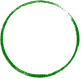 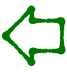 exercise
10
Start
Phase 3: Finding the Root Cause
Obstacles: The launching hight varies, the throwing force varies, the launching angle varies 
Coach: Which one are you addressing now?
Improver: The variation of the launching hight.

Coach: And what exactly is the problem?
Improver:
Well, the team members always launch each throw at a different hight.
With this process a constant launching hight is simply not possible.
The team members never stick to the standards.
The body hight of the team members varies and therefore they all launch at a different hight.
I don’t know.
Questions for the Coach:
What is the problem with each of these answers?
What should the "perfect" answer contain?
How would you react as a coach in this situation?
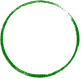 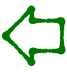 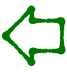 exercise
11
Start
Start
Phase 4: Defining the next step precisely
Situation A:
Coach: Which obstacles are you addressing now?
Improver: I don't know but we simply don’t hit the target precisely enough.
Coach: What is therefore your next step?
Improver: I will change the position of the clips on the hull.
Situation B:
Obstacle selected: The variation in throwing hight.
Coach: …and what exactly is the problem?
Improver: The team members probably throw each attempt at a different hight.
Coach: What is therefore your next step?
Improver: I will tell the team to aim more carefully.
Questions for the Coach:
What is the problem with each of these answers?
What should the "perfect" answer contain?
How would you react as a coach in this situation?
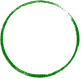 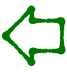 exercise
12
Start
Phase 4: Defining the next step precisely
Obstacle: The variation in throwing hight leads to a variation in flight distance.
Coach: …and what exactly is the problem?
Improver: I don’t know but obviously each team members uses a different throwing technique.
Coach: Don’t worry. Let’s find out quickly. What is therefor your next step to find out?
Improver:
I will observe the process again.
I will find out why the throwing hight varies.
I will observe the team members.
Questions for the Coach:
What is the problem with each of these answers?
What should the "perfect" answer contain?
How would you react as a coach in this situation?
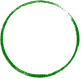 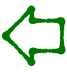 exercise
13
Start
Phase 4: Planing the next step precisely.
Chosen Obstacle: Variation of launching hight leads to ±12in variation in throwing distance
Root cause: The team members can’t recognize the correct launching hight when throwing.

Coach: What is therefore your next step?
Improver:
I will order a fixture that prevents launching below the correct launching hight.  Additionally we will add a guid rail to this fixture to limit the lateral launching angle.
We will define a standard for the launching hight.
I will train the team members of all three shifts to launch at the correct position.
Questions for the Coach:
What is the problem with each of these answers?
What should the "perfect" answer contain?
How would you react as a coach in this situation?
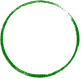 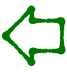 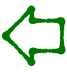 exercise
14
Start
Start
(B)
(A)
Phase 4: Defining the next step precisely
Coach: Which obstacles are preventing you from reaching the target condition?
Improver: I don’t know precisely yet but we simply don’t hit the target.
Coach: What is therefore your next step?
Improver: I will observe the process more closely to find out which parameters are influencing the flight distance and the cross deviation. 
Coach: …and what do you expect?
Improver: The hit rate will improve.
Obstacle: The variation in throwing hight.
Coach: …and what exactly is the problem?
Improver: I don’t know yet.
Coach: What is therefore your next step?
Improver: I will observe the process more closely to find out what the root cause for the variation in throwing hight is.
Coach: …and what do you expect?
Improver: All team members will throw at the same hight.
Questions for the Coach:
What is the problem with each of these answers?
What should the "perfect" answer contain?
How would you react as a coach in this situation?
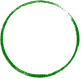 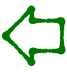 exercise
15
Start
Phase 4: Defining the next step precisely
Obstacle: Variation in throwing hight leads to a variation in throwing distance of ± 30cm.
Coach: What exactly is the problem?
Improver: The team members do not recognize the correct throwing hight when aiming.
Coach: What is therefore your next step?
Improver: I will mark the correct throwing hight with a string put across the launching area.
Coach: …and what do you expect?
Improver: The variation in throwing distance will be reduced.
Questions for the Coach:
What is the problem with each of these answers?
What should the "perfect" answer contain?
How would you react as a coach in this situation?
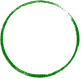 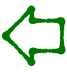 exercise
16
Start
Phase 4: Defining the next step precisely
Coach: Which Obstacles are preventing you from reaching the target-condition?
Improver: I don’t know yet but we simply don’t hit the target.
Coach: What is therefore your next step?
Improver: I will observe the process more precisely to find out wich parameters are influencing the throwing distance and the cross deviation.
Coach: …and what do you expect?

Improver:
I know why it is not working.
I understand the obstacles.
Questions for the Coach:
What is the problem with each of these answers?
What should the "perfect" answer contain?
How would you react as a coach in this situation?
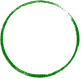 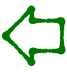 exercise
17
Start
Phase 2: Checking the expectation measurably
The learning is described imprecise or does not match the expectation:
Obstacle: Variation in throwing hight leads to a variation in throwing distance.
Last step: Observation of the process and measurement of throwing hight for each attempt.
Expectation: We know the variation of the throwing hight and its relation with the trowing distance.

Coach: …and what did you learn from taking the last step?

Improver:
I know what the obstacles are.
I know now, why it is not working. We should change the way the team members hold the jet.
I have observed that the clips at the wings are different in size and have to be changed.
Questions for the Coach:
What is the problem with each of these answers?
What should the "perfect" answer contain?
How would you react as a coach in this situation?
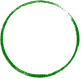 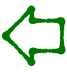 exercise
18
Start
Phase 2: Checking the expectation measurably
The learning is described imprecise or does not match the expectation:
Obstacle: Variation in throwing hight leads to a variation in throwing distance.
Last step: Observation of the process and measurement of throwing hight for each attempt.
Expectation: We know the variation of the throwing hight and its relation with the flight distance.

Coach: …and what did you learn from taking the last step?

Improver:
I have observed that the throwing hight varies quite a bit for each throw of the jet.
I have observed that the throwing hight varies by 30 cm.
It is very helpful to observe the process more often.
Questions for the Coach:
What is the problem with each of these answers?
What should the "perfect" answer contain?
How would you react as a coach in this situation?
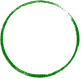 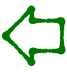 exercise
19
Start
Phase 5: Taking the next step quickly
Situation A:
Obstacle: The variation in throwing hight.
Coach: …and what exactly is the problem?
Improver: I don’t know yet.
Coach: What is therefore your next step?
Improver: I will doe a series of measurements to understand exactly how the throwing hight is influencing the flying distance and what is causing it.
Coach: When can we go and see, what we have learned from taking that step?
Improver: Well, to have enough data to draw a relevant conclusion I should at least measure data over the next two weeks. I really don’t want to end up with false assumptions here. So let's schedule our next coaching in two weeks from now. Or maybe even one day later so I can put the data into a chart so we can see trends and outliers.
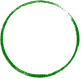 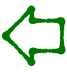 exercise
19
Start
Phase 5: Taking the next step quickly
Situation B:
Obstacle: The variation in throwing hight.
What happened so far: The root cause has been analyzed. The operators struggle because they have no indication at which hight to throw when aiming. The unwanted  effect on the process indicator as well as the correct throwing hight have been determined exactly. A solution has been tested (using a string; see exercise #13). Now this solution has to be implemented for good. 
Improver: I will observe the process more closely to find out what the root cause for the variation in throwing hight is.
Coach: What is therefore your next step?Improver: I will order a fixture that only allows for launching at the correct launching hight. 
Coach: When can we go and see, what we have learned from taking that step?
Improver: Well, it will take at least 6 to 8 weeks for our workshop to build the fixture. Then, of course, I will have to test it and see if the process is stable. To be sure that we have a sustainable solution we should at least measure for another 4 weeks. So I think our next coaching cycle should be in about three month.
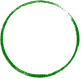 exercise
20
Learning to hear individual parts 1
„Furthermore, it is my opinion that Carthage must be destroyed“
Marcus Porcius Cato
„Why haven’t you put away your dirty cloth again?“
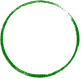 exercise
20
Learning to hear individual parts 2
„In my hotel room there is no electricity anymore“
„This morning we had problems at workplace number 6. But we can’t take care of that right now.“
„I think we should react immediately and call for an expert.“
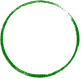 exercise
20
Learning to hear individual parts 3
„New team members always create big problems during the first 3 weeks.“
„If we don’t react immediately this will become a real problem.“
„I have the feeling that the problems with this process are increasing during the last couple days.“